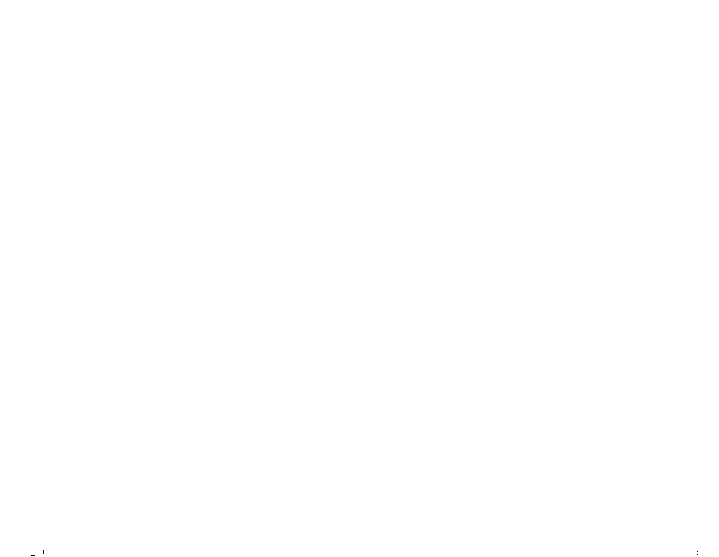 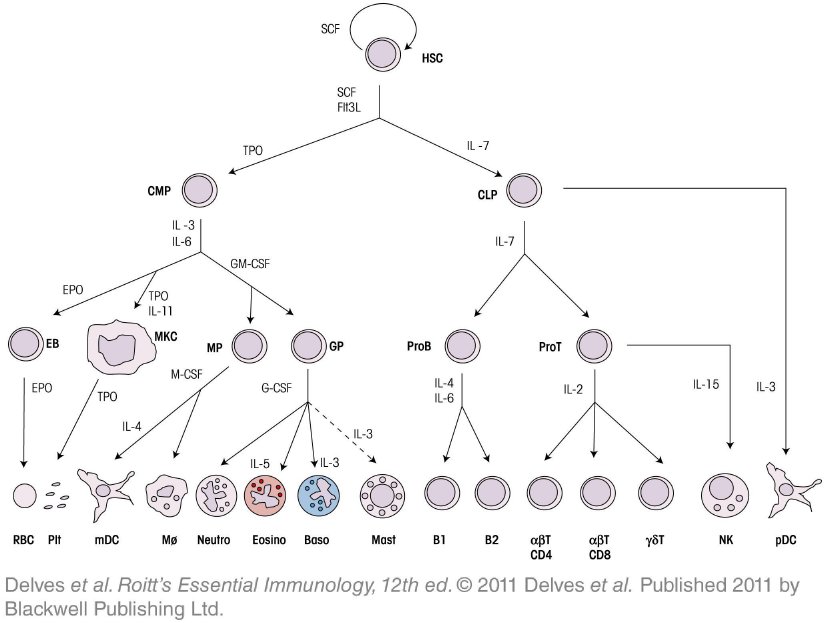 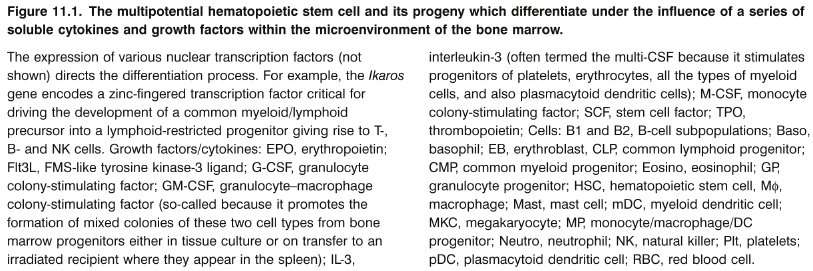 Chapter_11.indd  1
3/17/11  5:11 PM
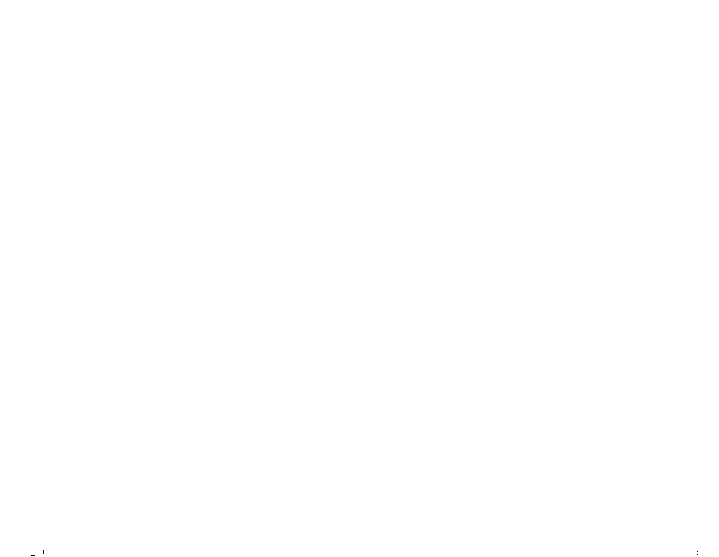 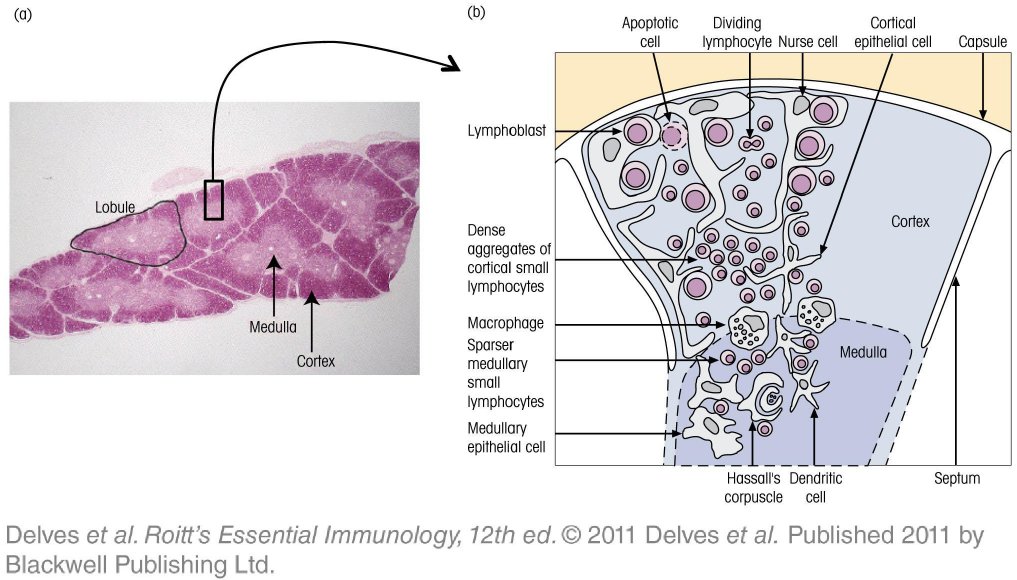 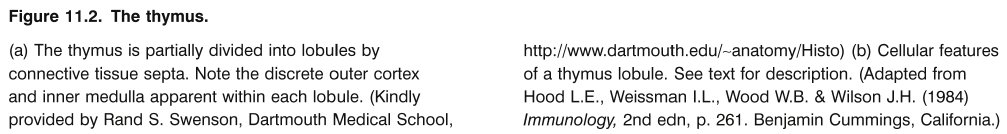 Chapter_11.indd  2
3/17/11  5:11 PM
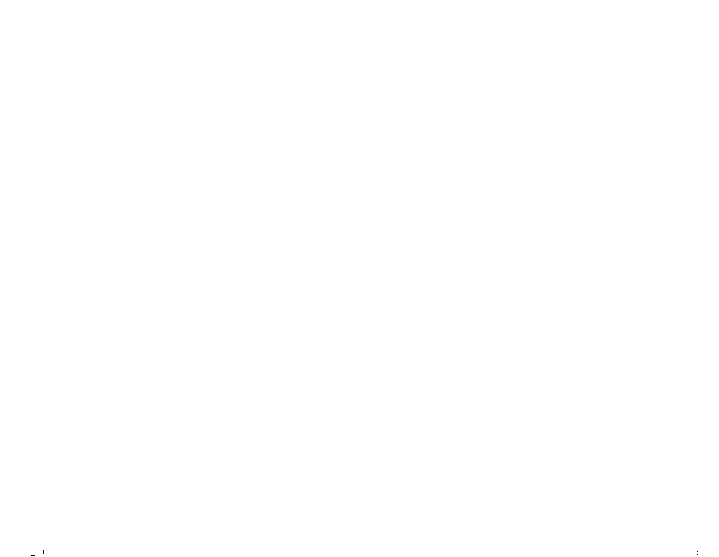 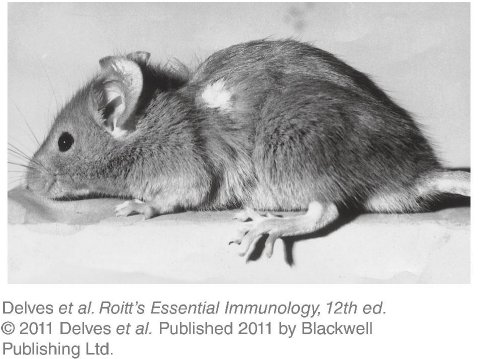 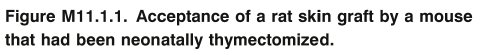 Chapter_11.indd  3
3/17/11  5:11 PM
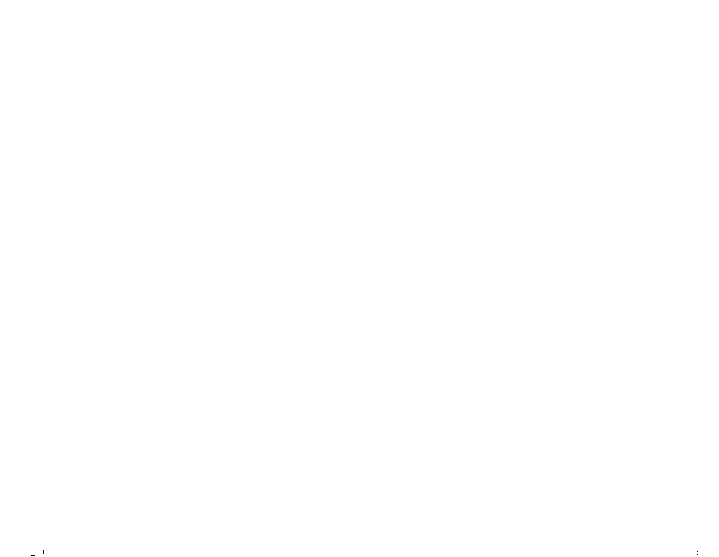 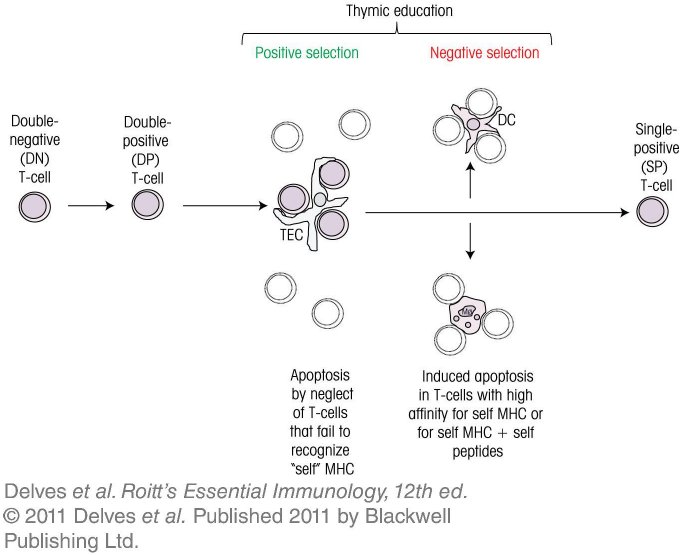 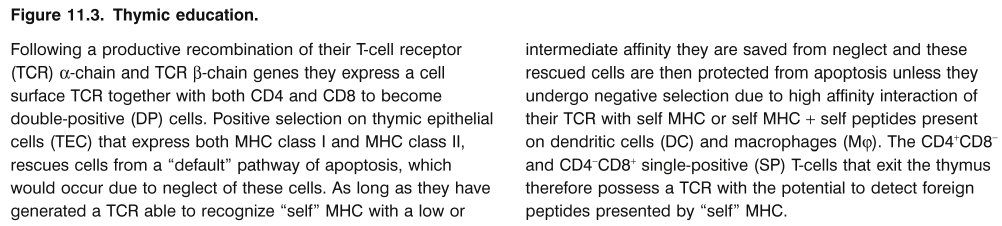 Chapter_11.indd  4
3/17/11  5:11 PM
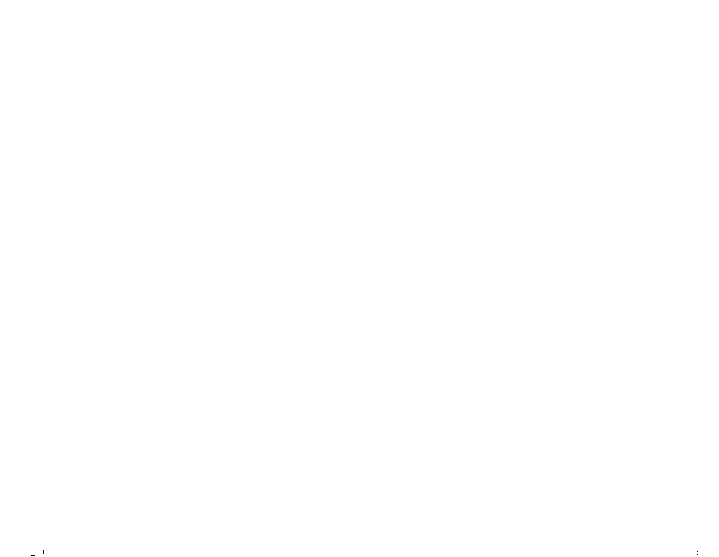 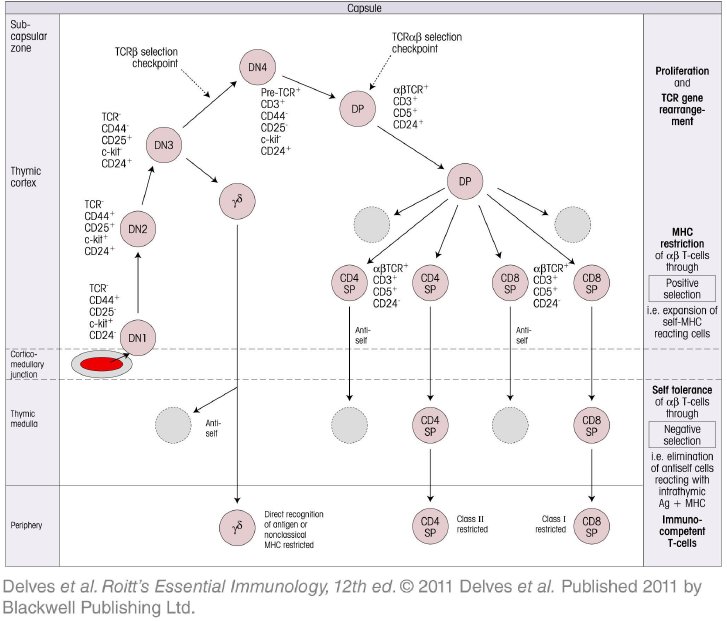 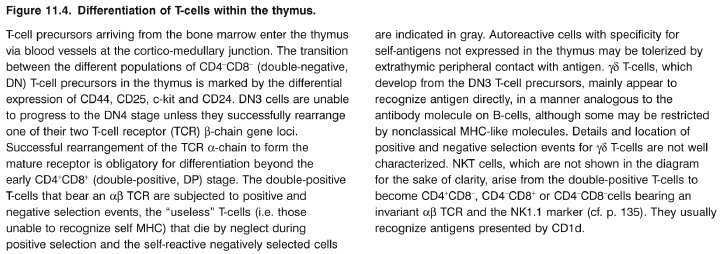 Chapter_11.indd  5
3/17/11  5:11 PM
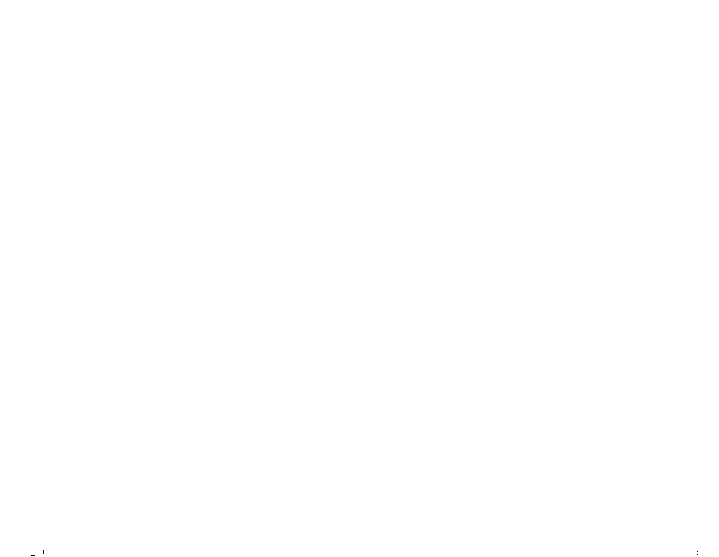 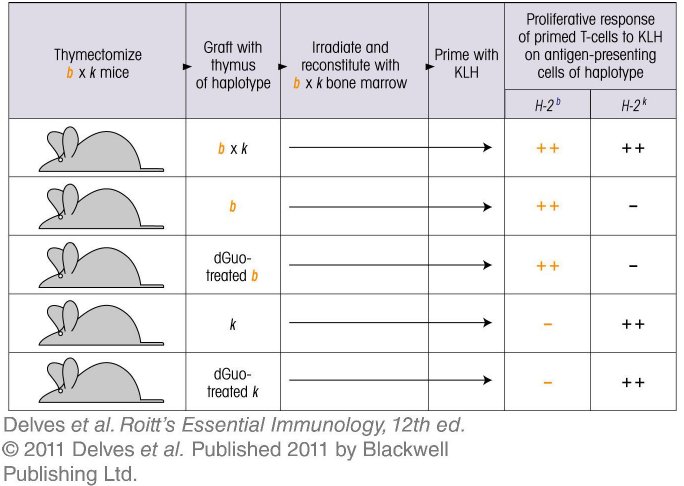 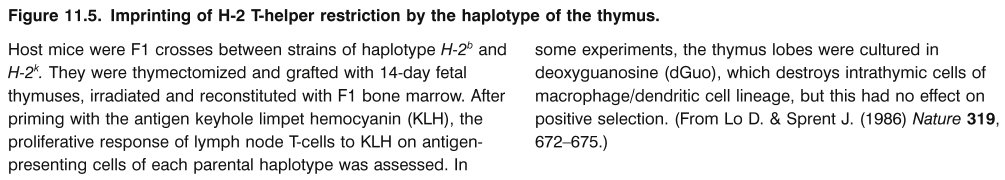 Chapter_11.indd  6
3/17/11  5:11 PM
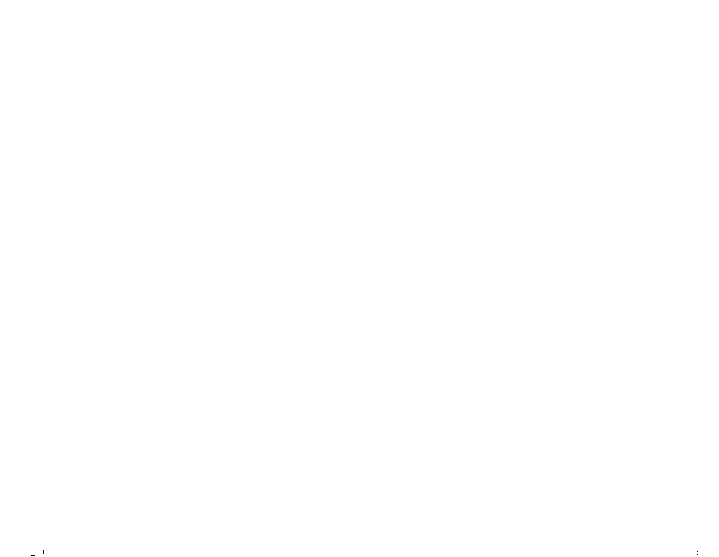 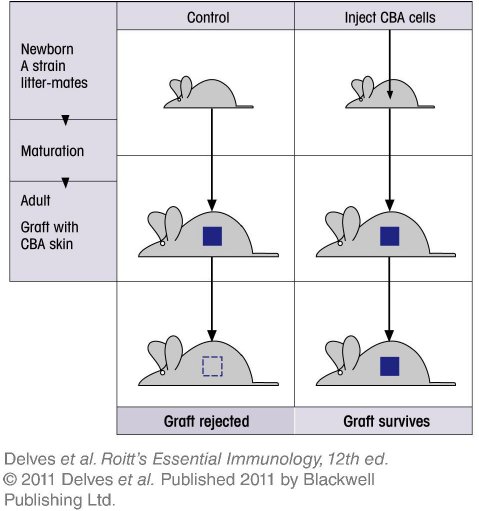 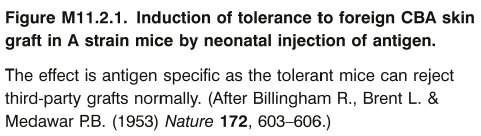 Chapter_11.indd  7
3/17/11  5:11 PM
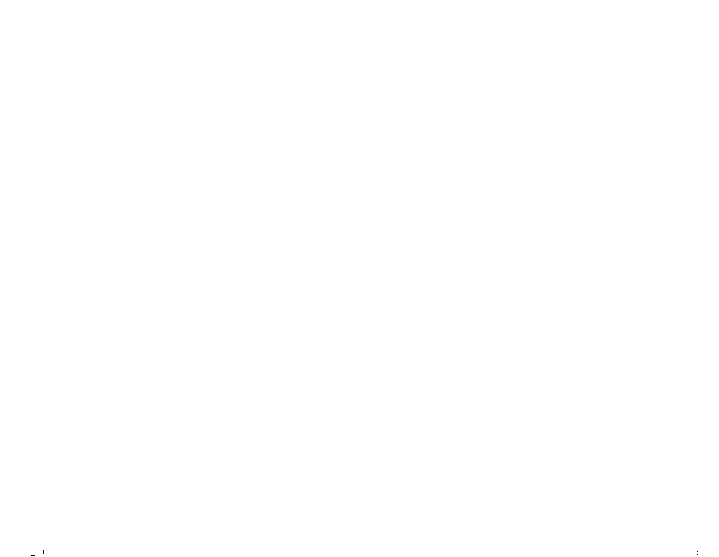 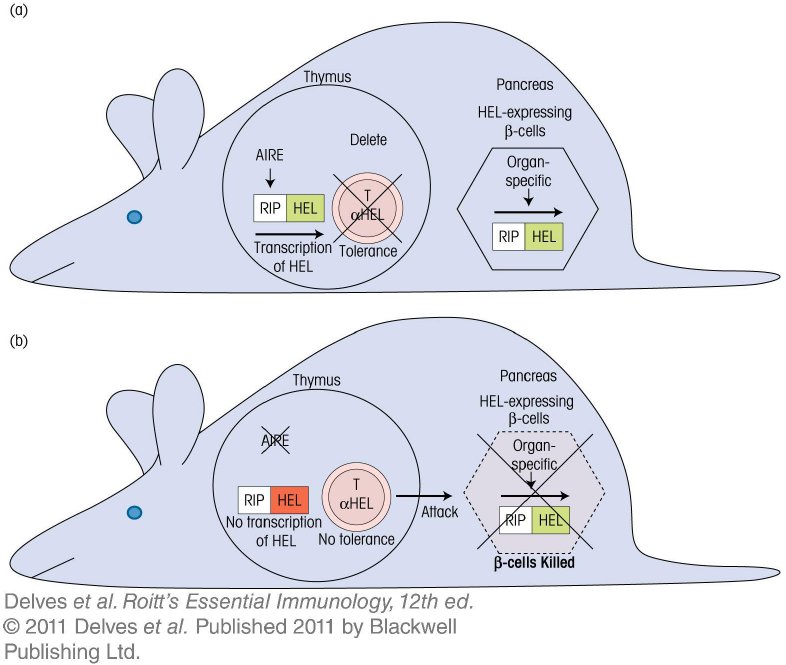 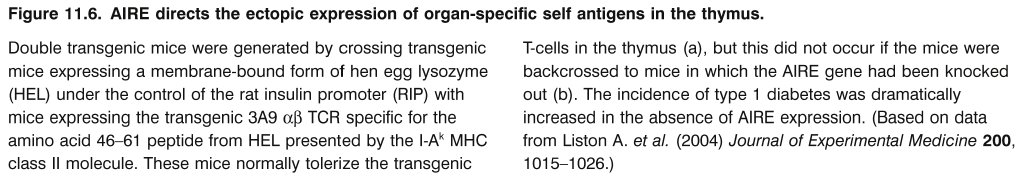 Chapter_11.indd  8
3/17/11  5:11 PM
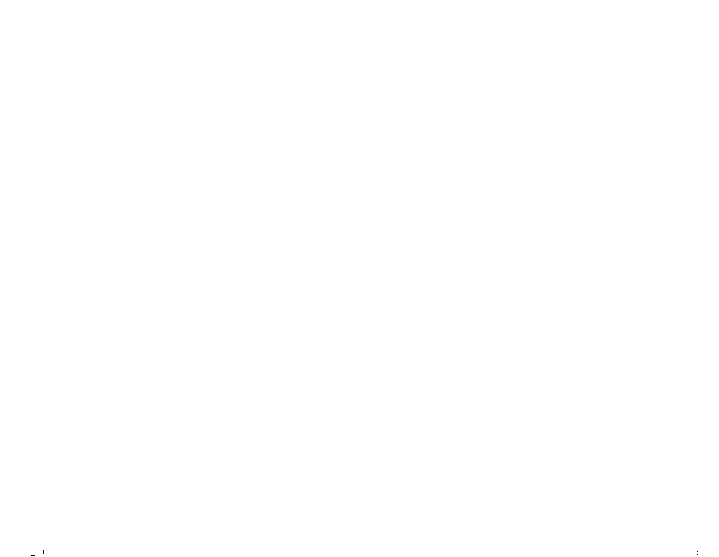 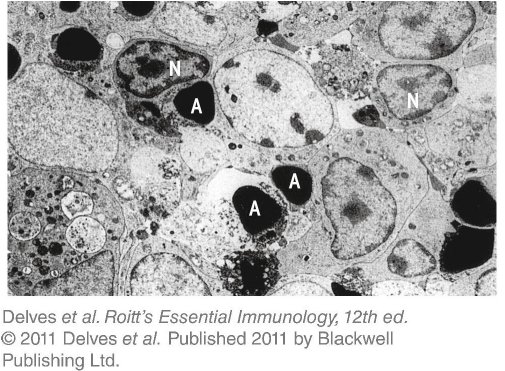 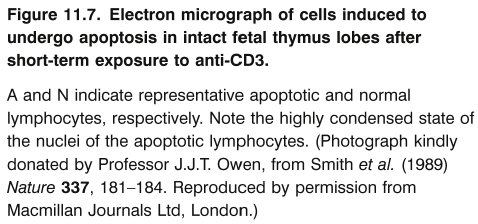 Chapter_11.indd  9
3/17/11  5:11 PM
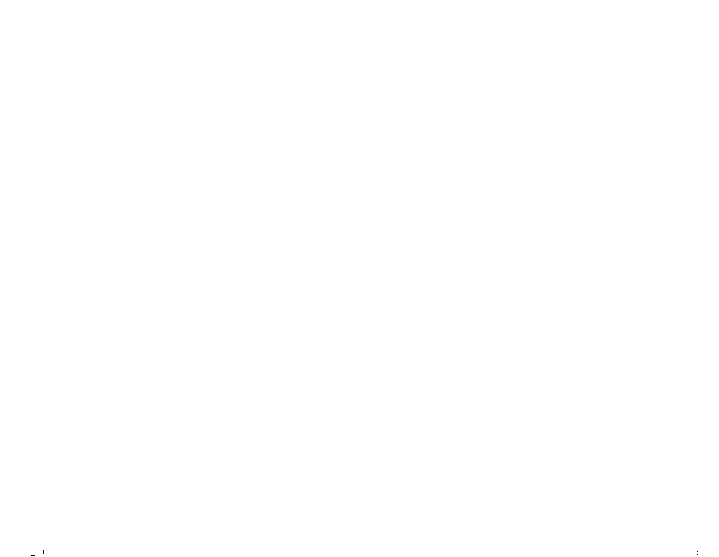 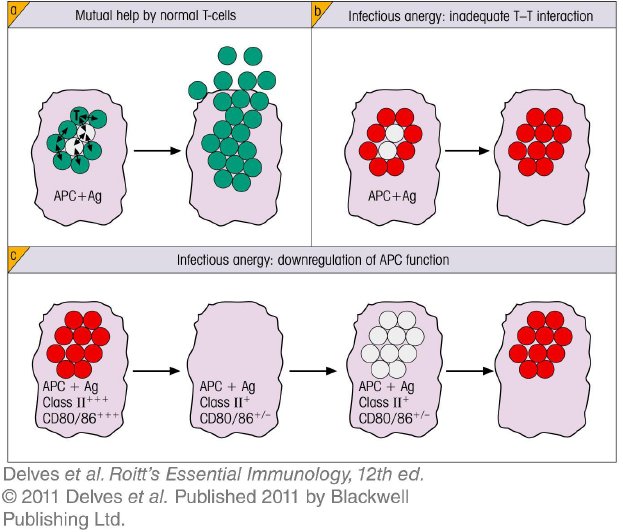 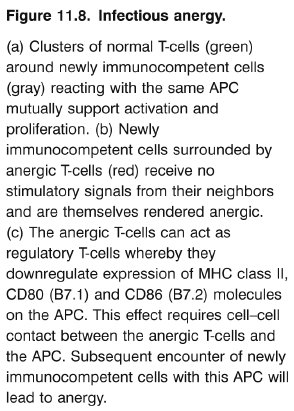 Chapter_11.indd  10
3/17/11  5:11 PM
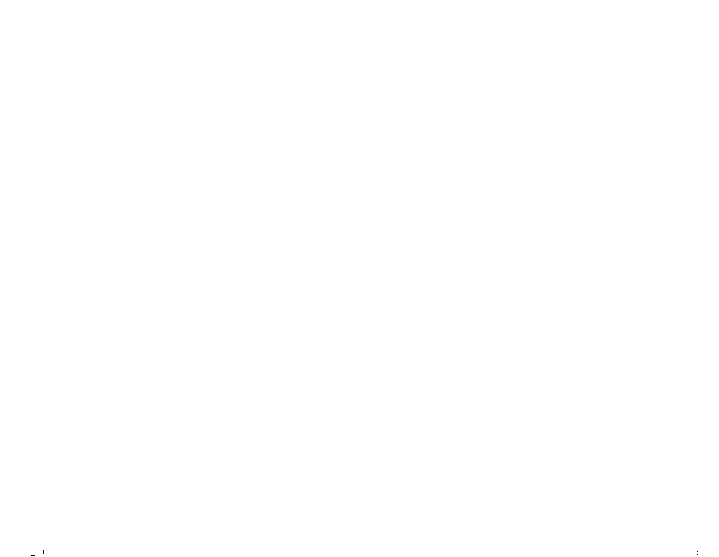 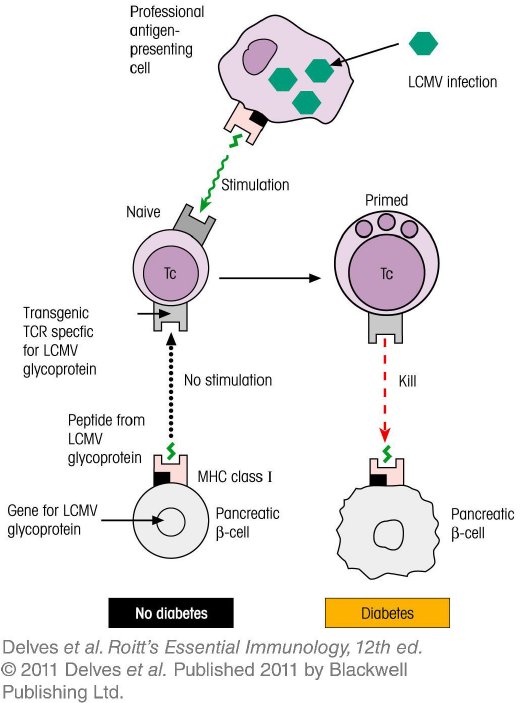 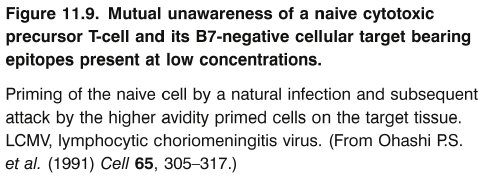 Chapter_11.indd  11
3/17/11  5:11 PM
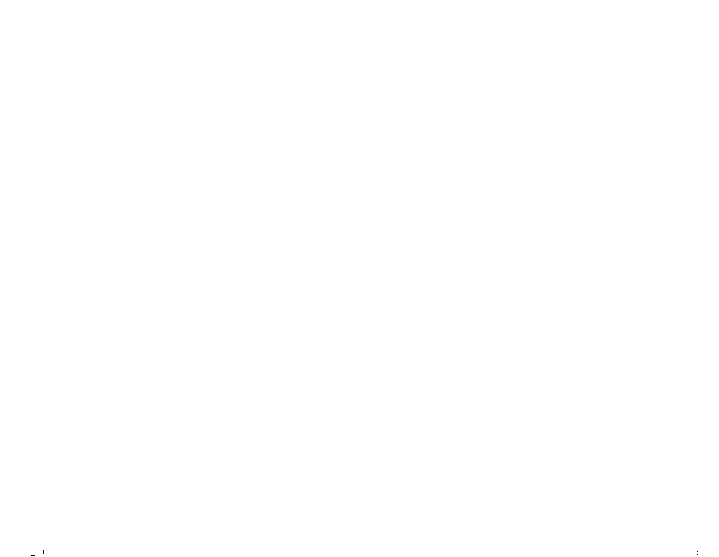 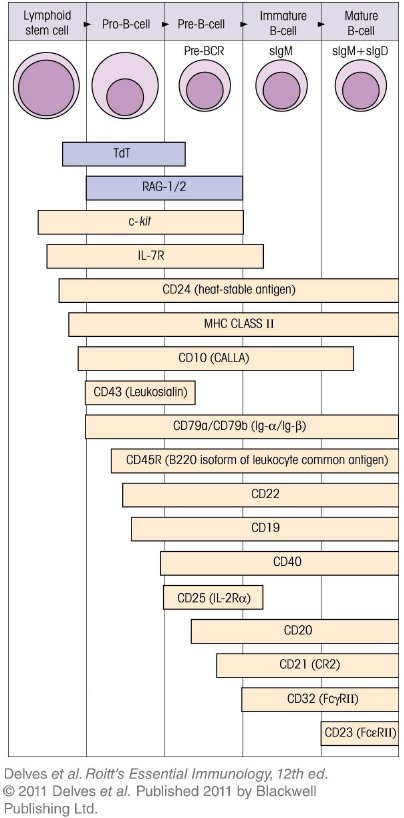 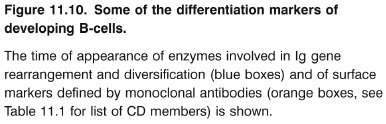 Chapter_11.indd  12
3/17/11  5:11 PM
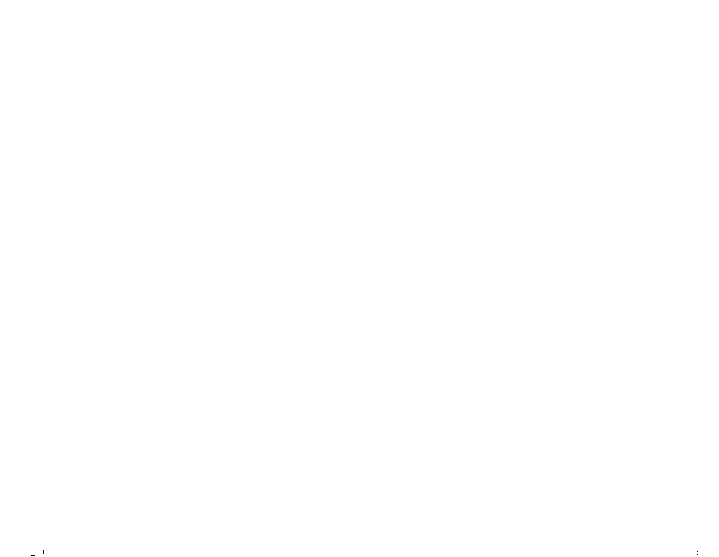 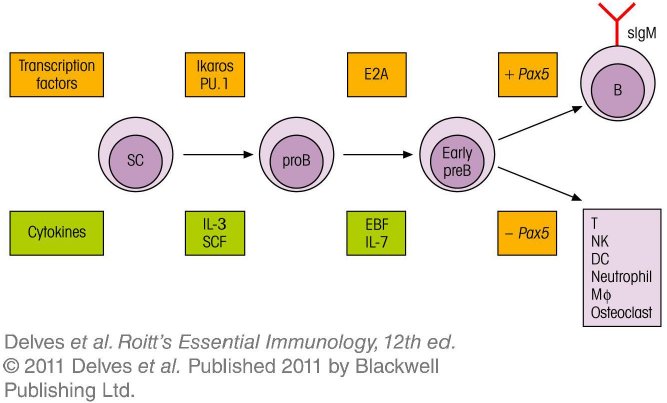 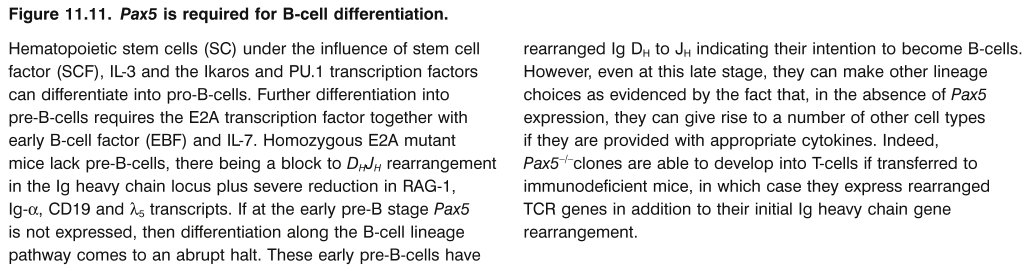 Chapter_11.indd  13
3/17/11  5:11 PM
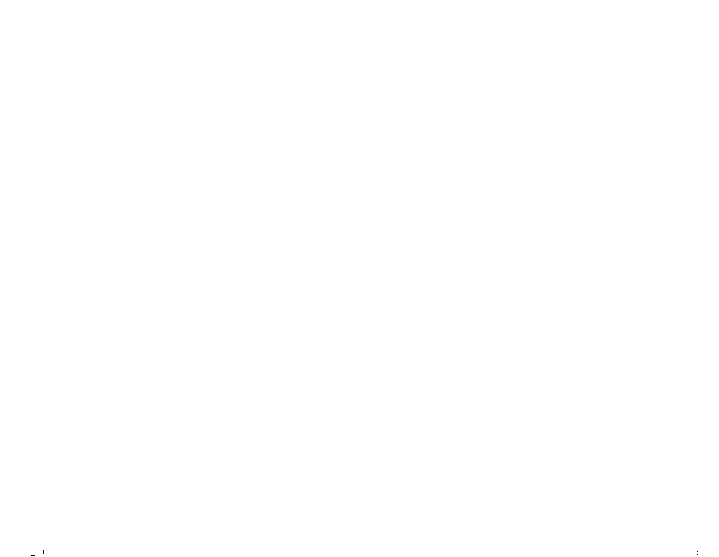 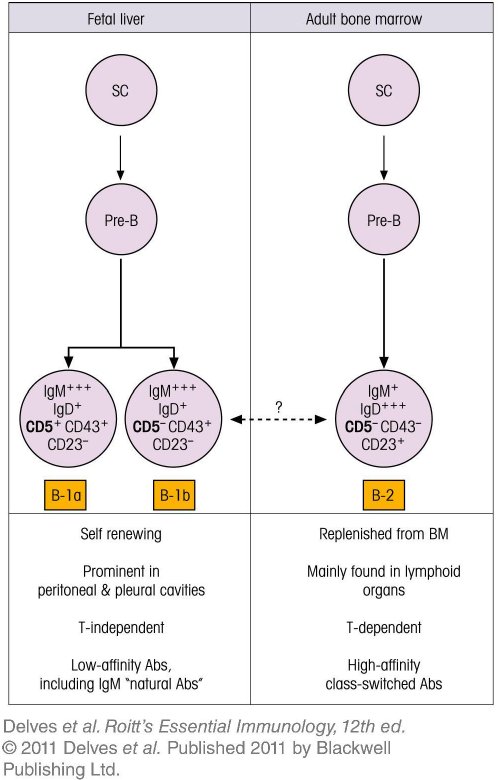 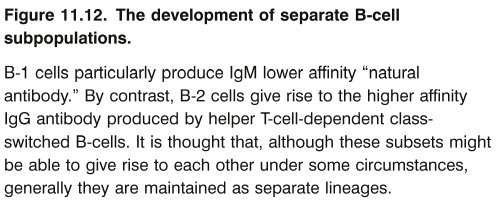 Chapter_11.indd  14
3/17/11  5:11 PM
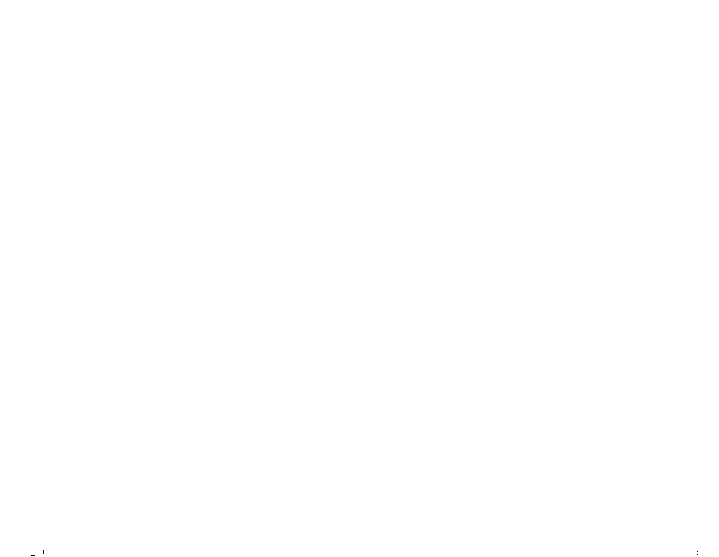 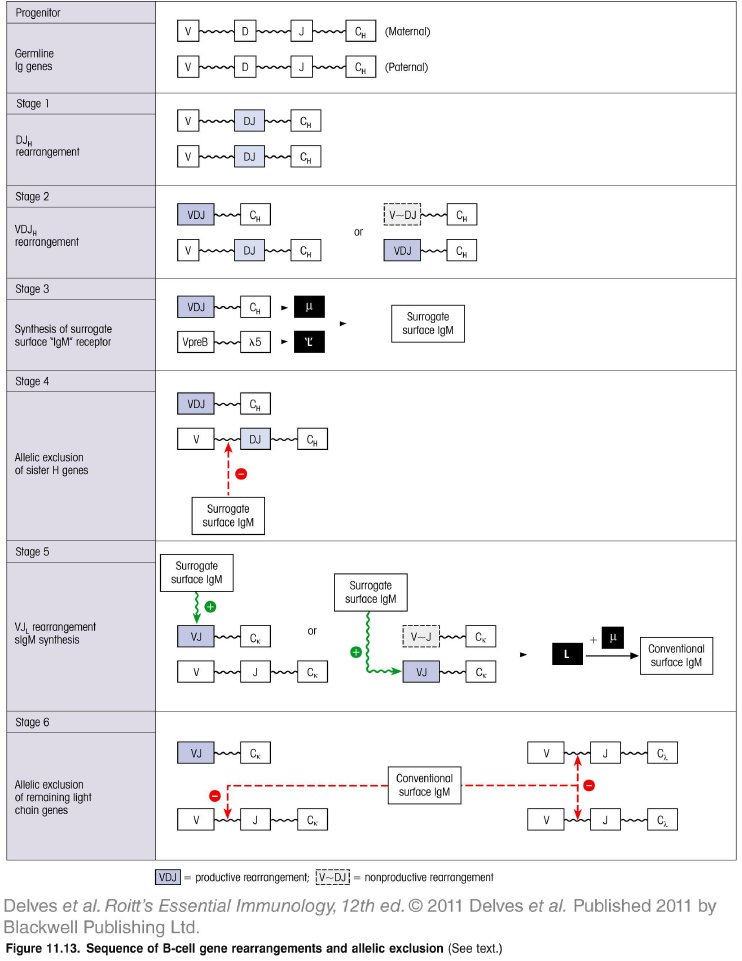 Chapter_11.indd  15
3/17/11  5:11 PM
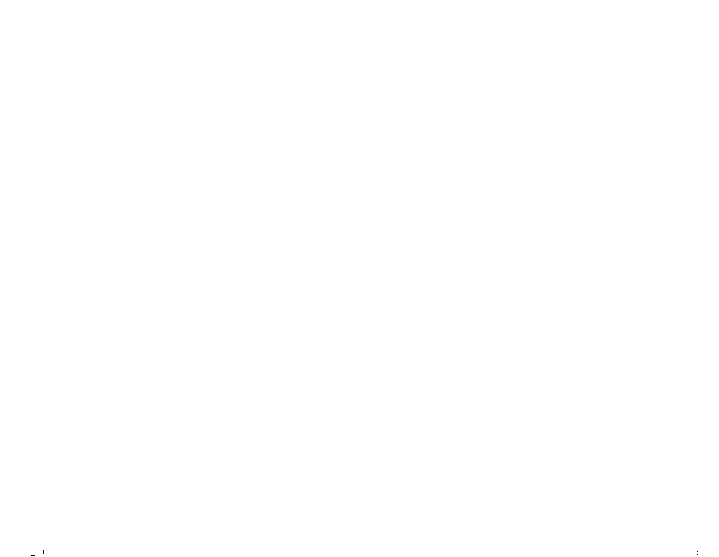 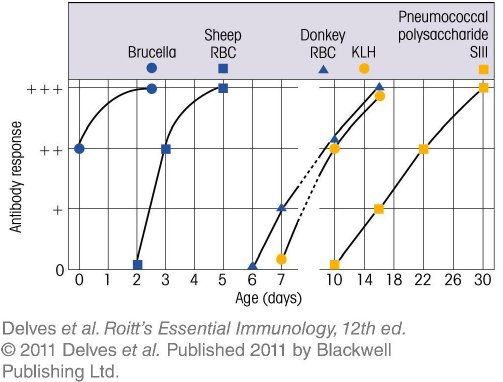 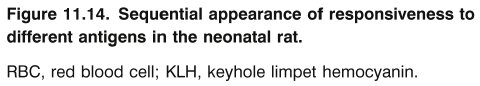 Chapter_11.indd  16
3/17/11  5:11 PM
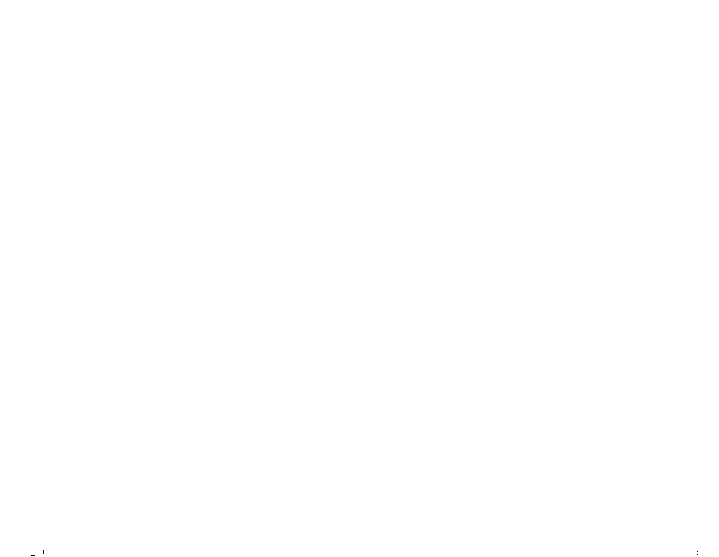 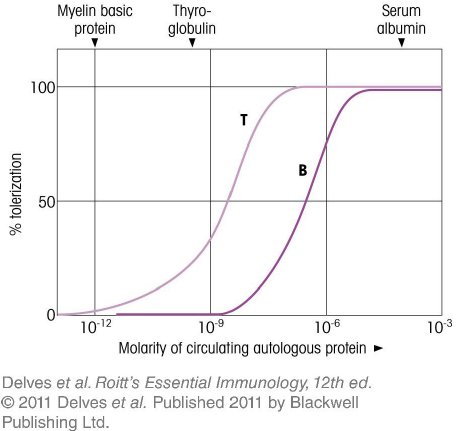 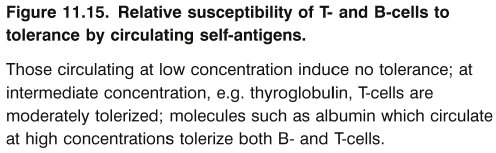 Chapter_11.indd  17
3/17/11  5:11 PM
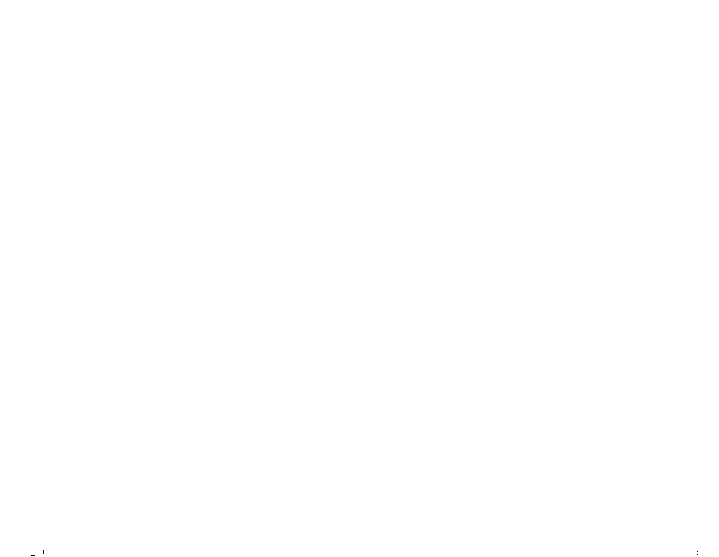 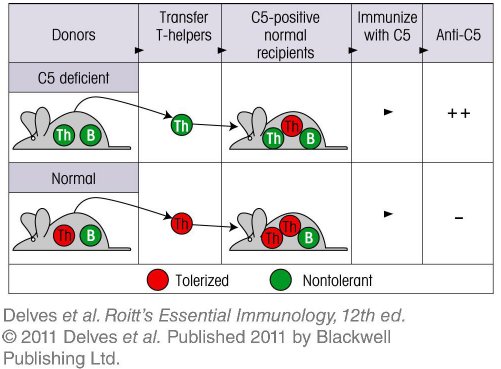 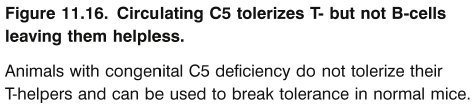 Chapter_11.indd  18
3/17/11  5:11 PM
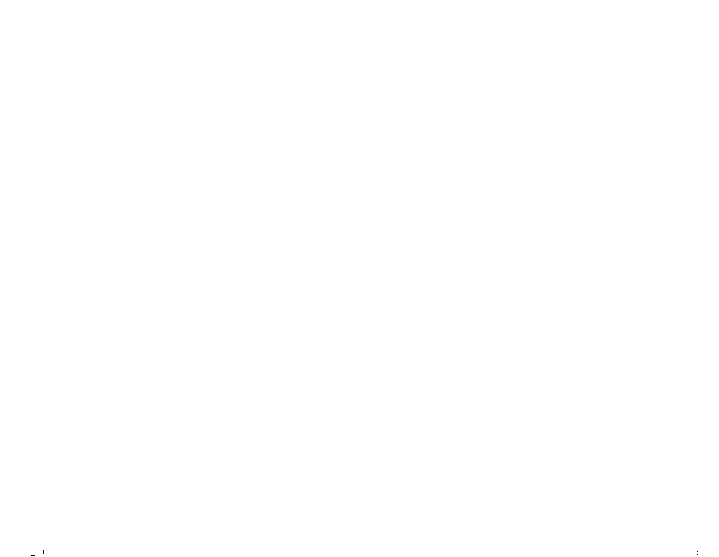 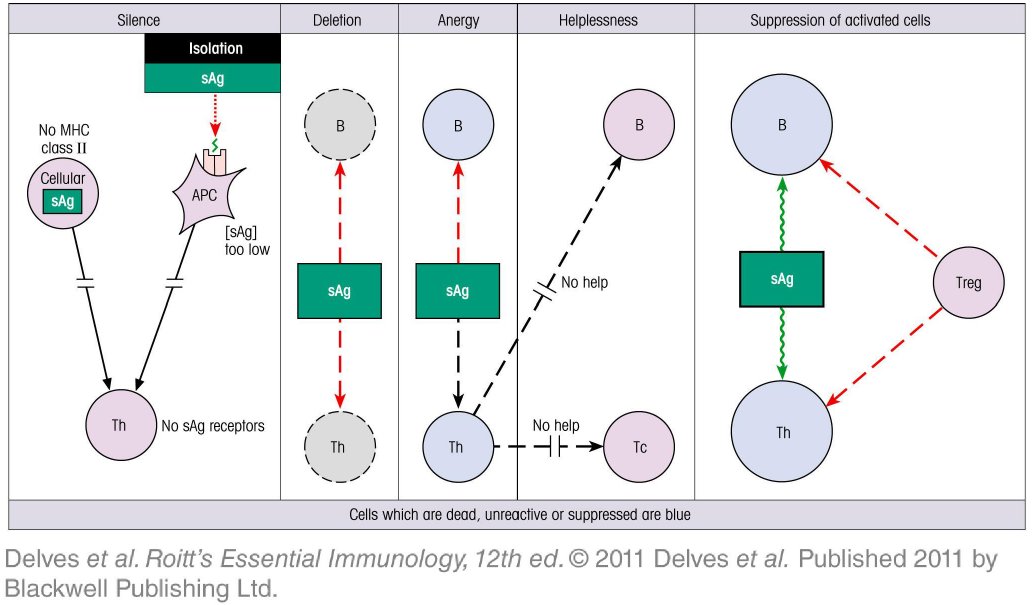 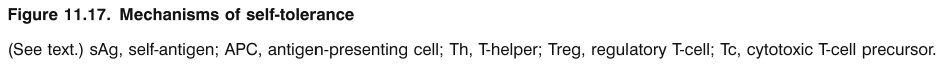 Chapter_11.indd  19
3/17/11  5:11 PM
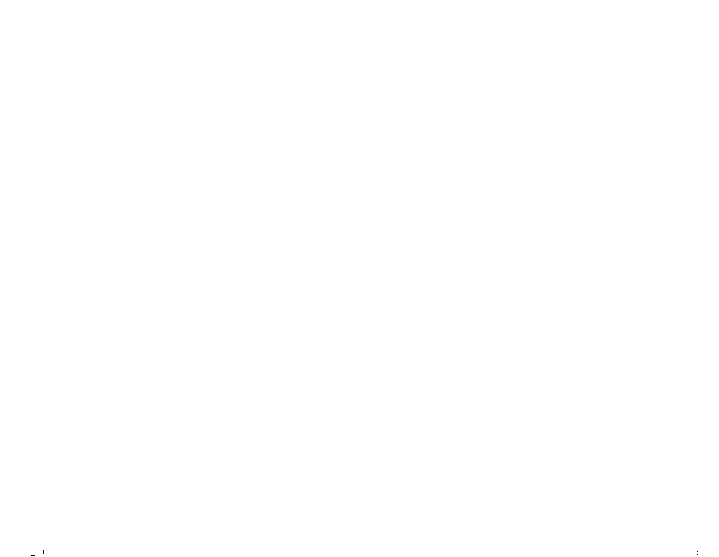 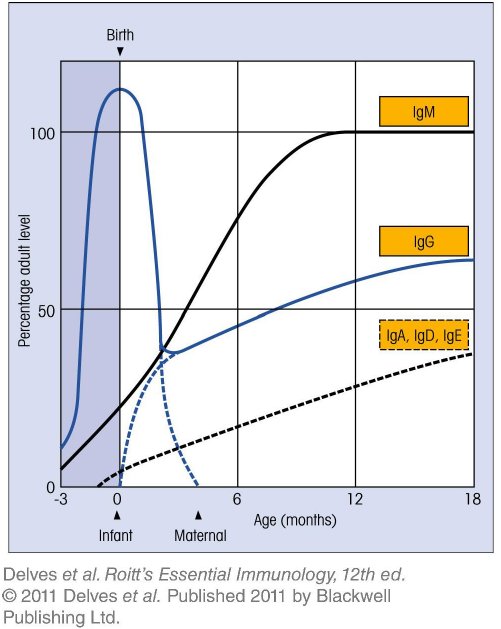 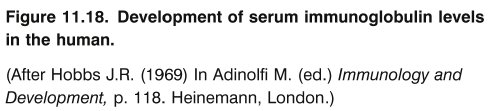 Chapter_11.indd  20
3/17/11  5:11 PM
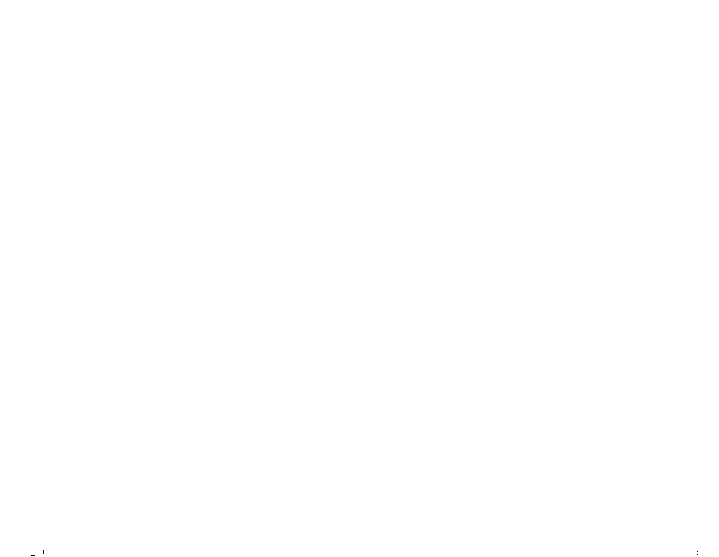 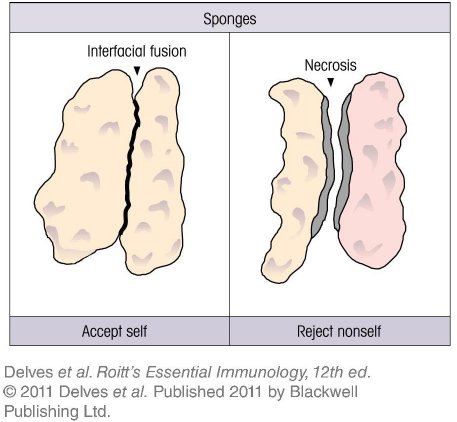 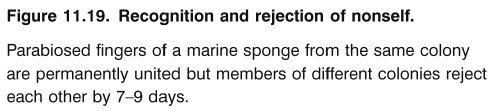 Chapter_11.indd  21
3/17/11  5:11 PM
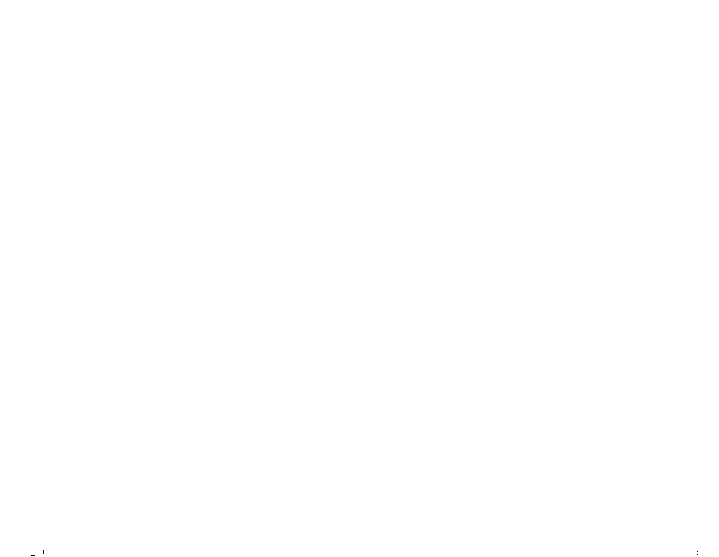 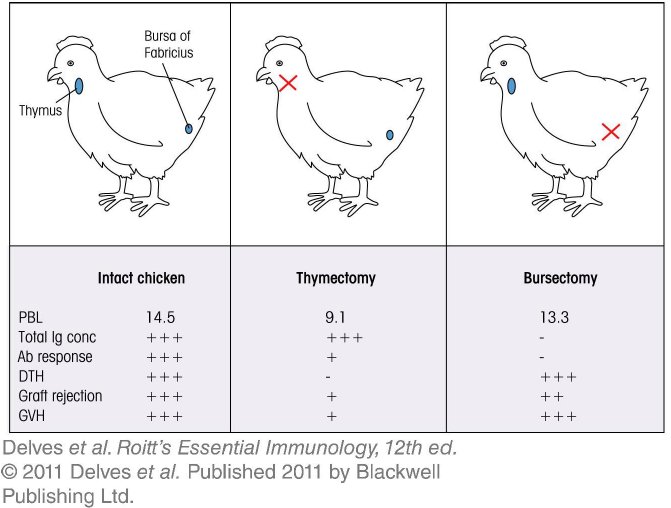 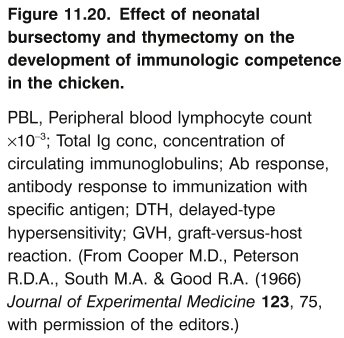 Chapter_11.indd  22
3/17/11  5:11 PM
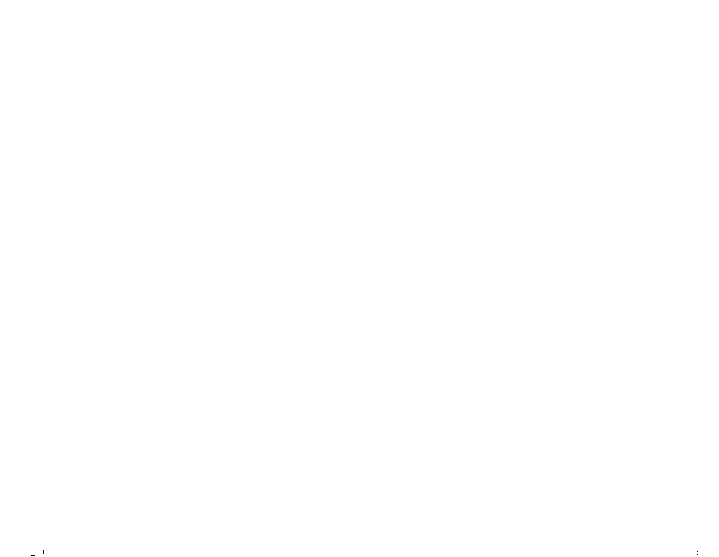 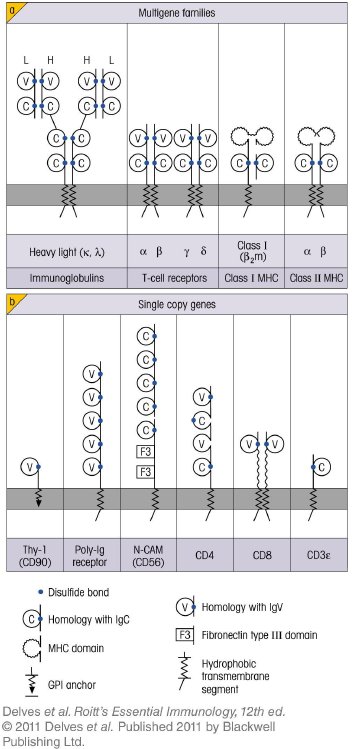 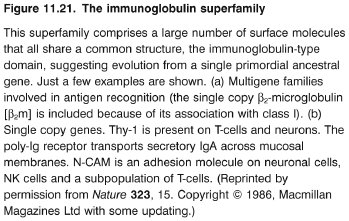 Chapter_11.indd  23
3/17/11  5:11 PM
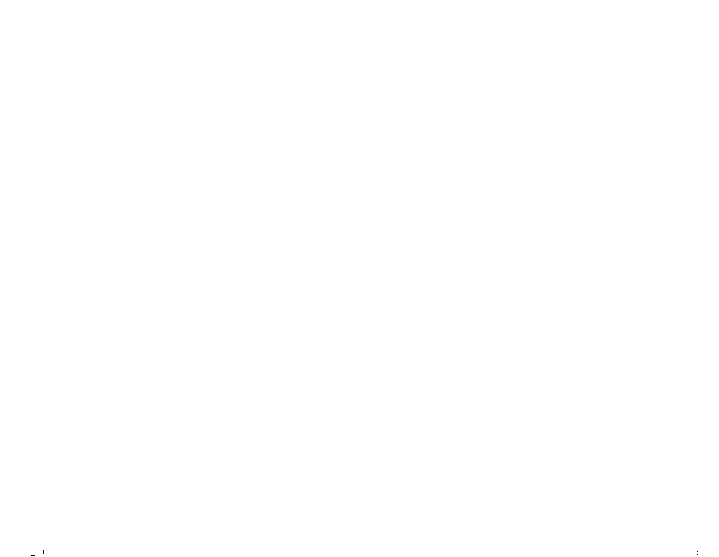 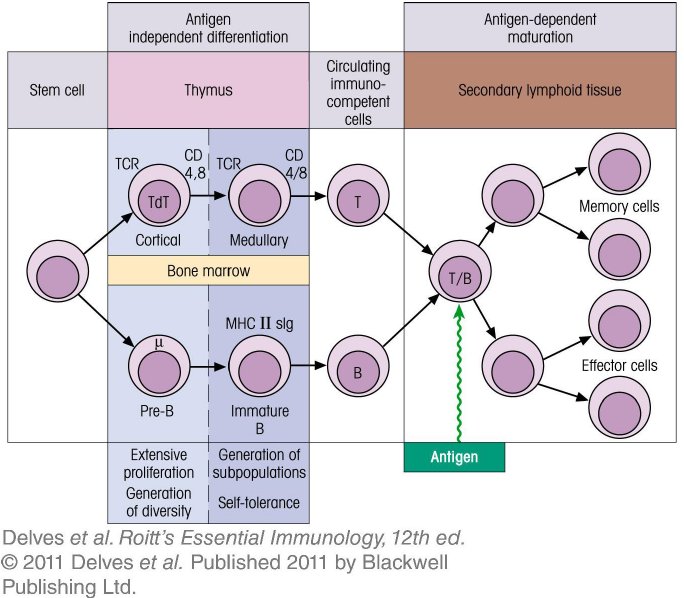 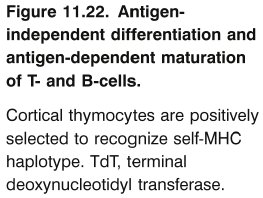 Chapter_11.indd  24
3/17/11  5:11 PM